California LifeLine Third Party Administrator
Presentation to the Administrative Committee
March 30, 2023
Renewal Process Resumption – Statistics and Progress
July 1 through October 31 “Catch Up” Period [Subscribers Active Through Entire Renewal Timeline]:
476,530 renewal processes started 
28.76% required Household Worksheets (HHWS) 
18.66% “Day 0” CalFresh Confirm PASS rate 
  3.81% CalFresh Confirm PASS rate before issuing a soft denial due to nonresponse
  1.23% CalFresh Confirm PASS rate before issuing a hard denial due to nonresponse
Final decisions 
Approved – initial form:          264,784
Approved – 2nd form:              31,292
Hard denied – initial form:          1,133 
Hard denied – 2nd form:         114,544
Renewal Results, Including Preemptive Recertification
For the period of November 11, 2021, through June 30, 2022, 353,557 subscribers were preemptively recertified 
For the renewal catchup period of July 1, 2022, through February 19, 2023, renewal approval decisions were registered for 296,076 subscribers 
78.26% is the final renewal rate for the combined preemptive recertification and renewal catch up period 
Note: The renewal rate reported during the March 2020 ULTS Administrative Committee Meeting was 49.9%
Renewal Process Resumption – Statistics and Progress
November 1, 2022, through March 3, 2023, “Post-Catch Up” Period [Subscribers Active Through Entire Renewal Timeline]:
268,894 renewal processes started 
17.17% required Household Worksheets (HHWS) 
77.78% “Day 0” CalFresh Confirm PASS rate 
  6.20% CalFresh Confirm PASS rate before issuing a soft denial due to nonresponse
  2.62% CalFresh Confirm PASS rate before issuing a hard denial due to nonresponse
Final decisions 
Approved – initial form:          202,022
Approved – 2nd form:                4,145
Hard denied – initial form:          2,921
Hard denied – 2nd form:          32,184
“Post-Catchup” Renewal Results
For the renewal “post-catchup period” of November 1, 2022, through March 3, 2023, renewal processes started for 268,894 subscribers and approval decisions have been registered for 206,167 subscribers 
76.67% is the renewal rate for this subscriber population, through March 19, 2023
CalFresh Confirm Hub Impact - Renewals
268,894 renewal processes started between 11/1/2022 and 3/3/2023 for subscribers. We do not have results for all these subscribers yet because some are still within their 105-day renewal timelines
173,211 subscribers were found in CalFresh Confirm on day 0 and were renewed
758 subscribers were found in CalFresh Confirm by the reviewer during the review of their initial renewal forms and were renewed
1,498 subscribers were found in CalFresh Confirm before issuing a soft denial for nonresponse to the initial renewal form and were renewed
45 subscribers were found in CalFresh Confirm by the reviewer during the review of their second chance renewal forms and were renewed
411 subscribers were found in CalFresh Confirm before issuing a final hard denial for nonresponse to the initial renewal form and were renewed
175,923 subscribers were renewed based on CalFresh Confirm matches
As of 3/19/2023, for this population of subscribers, 206,167 subscribers have been successfully renewed
85.33% of the subscribers successfully renewed have renewed due to positive CalFresh Confirm matches
New TPA Contract Deliverables
Geocoding

Standalone Household Worksheet Process

Expanded Reporting to the CPUC

Expanded Self-help Options for Service Providers
New TPA Contract Deliverables - Standalone Household Worksheet Process
Household worksheets will no longer be a part of the annual renewal form packets
Subscribers’ mid-term service address changes will be evaluated for household worksheets
If a subscriber’s new service address matches the service address of an existing active subscriber, the subscriber whose address has changed must complete a household worksheet 
Subscribers have thirty (30) calendar days to submit completed worksheets
Subscribers may submit completed worksheets to the TPA by mail, through CaliforniaLifeLine.com, through the TPA’s interactive voice response system, and through a Service Provider which uses the Service Provider Intake API (SPIA)
Benefits:
The LifeLine Administrator is better able to monitor compliance with the “one benefit per economic household” Program rule
Aligns to USAC’s household worksheet approach
More subscribers will be submitted on day 0 for CalFresh Confirm database matching
New TPA Contract Deliverables – Expanded Reporting
New TPA Contract Deliverables – Expanded Self-help Options for Service Providers
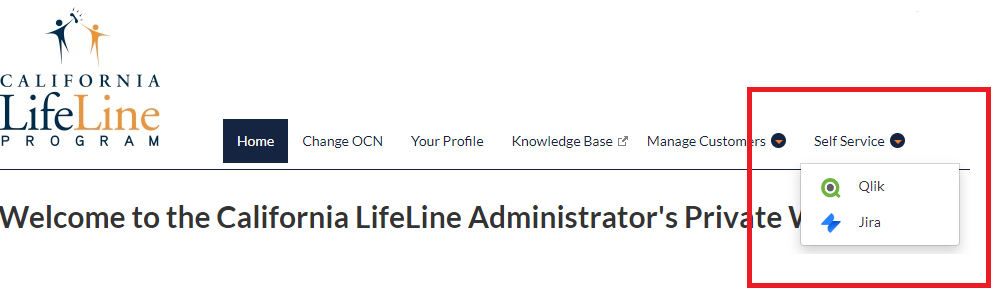 The TPA’s Daily Review Queue Snapshot is now available in Qlik
The TPA offers 1 Qlik license per Service Provider
Service Provider representatives with Qlik access may navigate to Qlik through the Self-Service menu item on the private website
The Daily Snapshot updates at 5 AM PT daily
The Historical Snapshots provide a user access to previously published Daily Review Queue Snapshots starting January 25, 2023
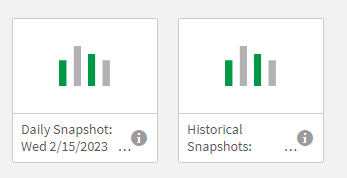 Program and Operations Reports
Program Participation – Active LifeLine Subscribers
Wireless:  Response & Approval Rates – All Form Types
Wireline:  Response & Approval Rates – All Form Types
Top 5 Denial Reasons 
Subscriber Count Trends for Largest Service Providers
Enrollment Eligibility Methods – Program versus Income 
Enrollment Eligibility Methods – By Qualifying Program
Enrollment Application Volume By Received Channel
Renewal Form Volume By Received Channel
Call Volumes – English & Spanish
Call Volumes – Other Supported Languages
Program Participation – Active LifeLine Subscribers
Current: Total Number of Active LifeLine Subscribers as of March 1, 2023
Wireless: 954,950
Wireline:  168,776
Total: 1,123,726
December 2022 AC Meeting: Total Number of Enrolled Subscribers as of December 1, 2022
Wireless: 1,029,083
Wireline:  194,518
Total: 1,223,601
Wireless: Response & Approval Rates – All Form Types
Wireline: Response & Approval Rates – All Form Types
Top 5 Denial Reasons: March 2022 – February 2023
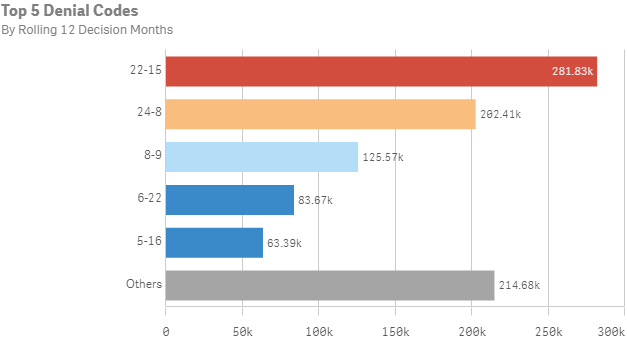 Top 5 Service Providers by Subscriber Counts
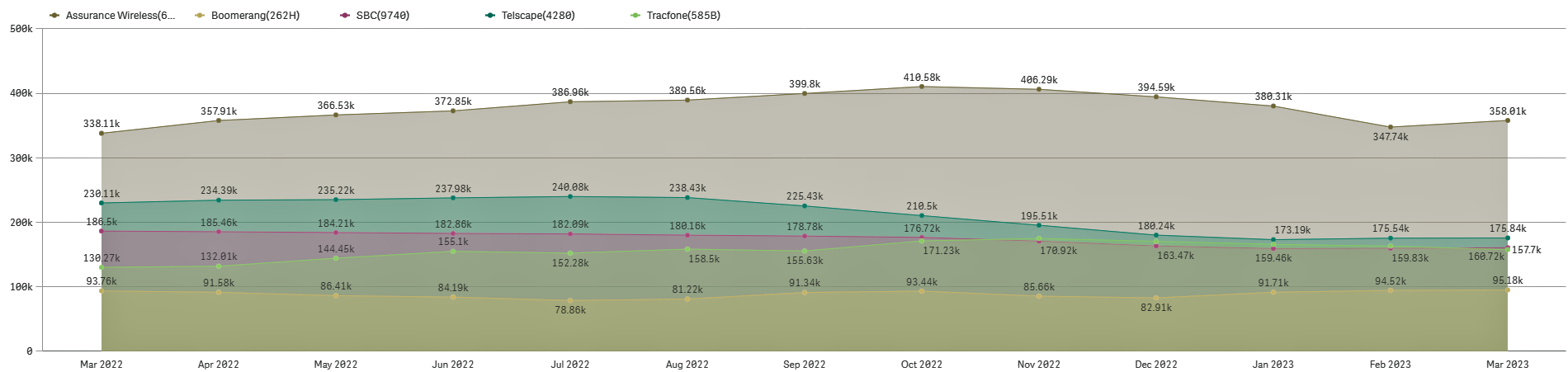 Enrollment Eligibility Methods – Program versus Income
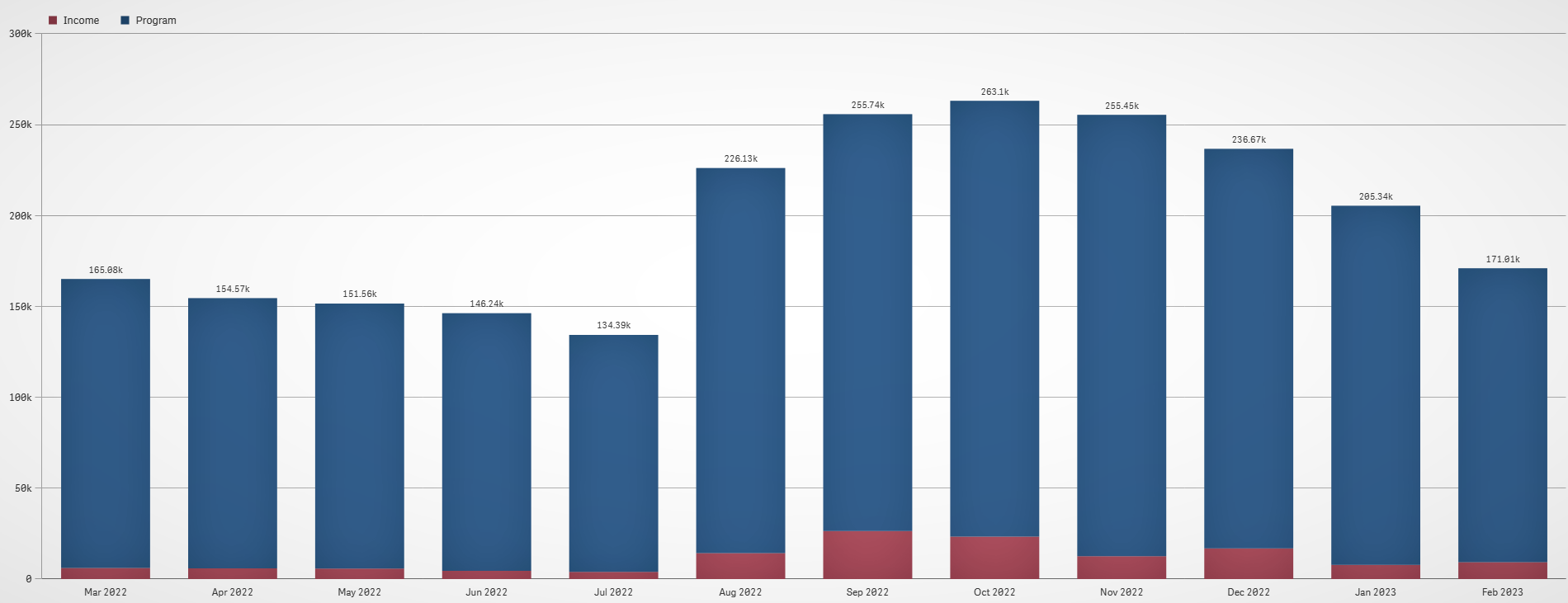 Enrollment Eligibility Methods – By Qualifying Program
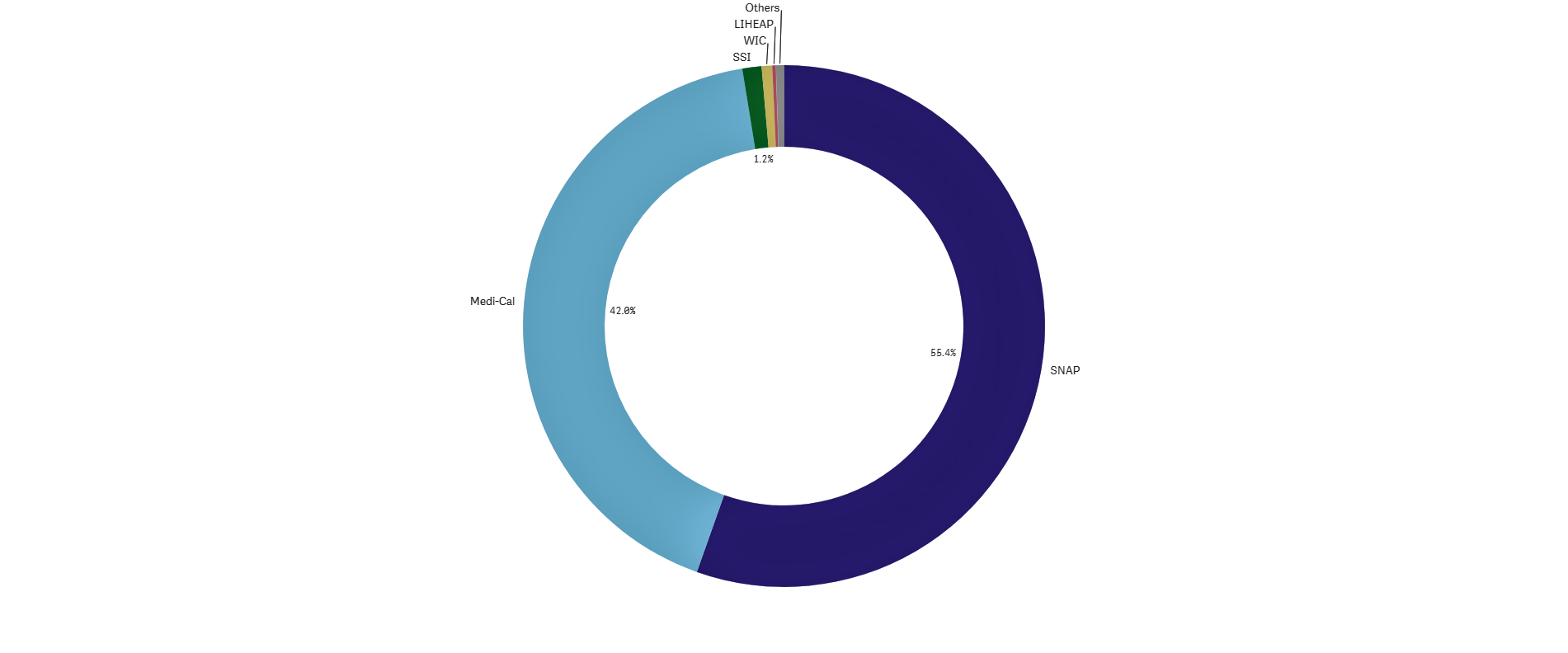 Enrollment Application Volume By Received ChannelMarch 2022 through February 2023
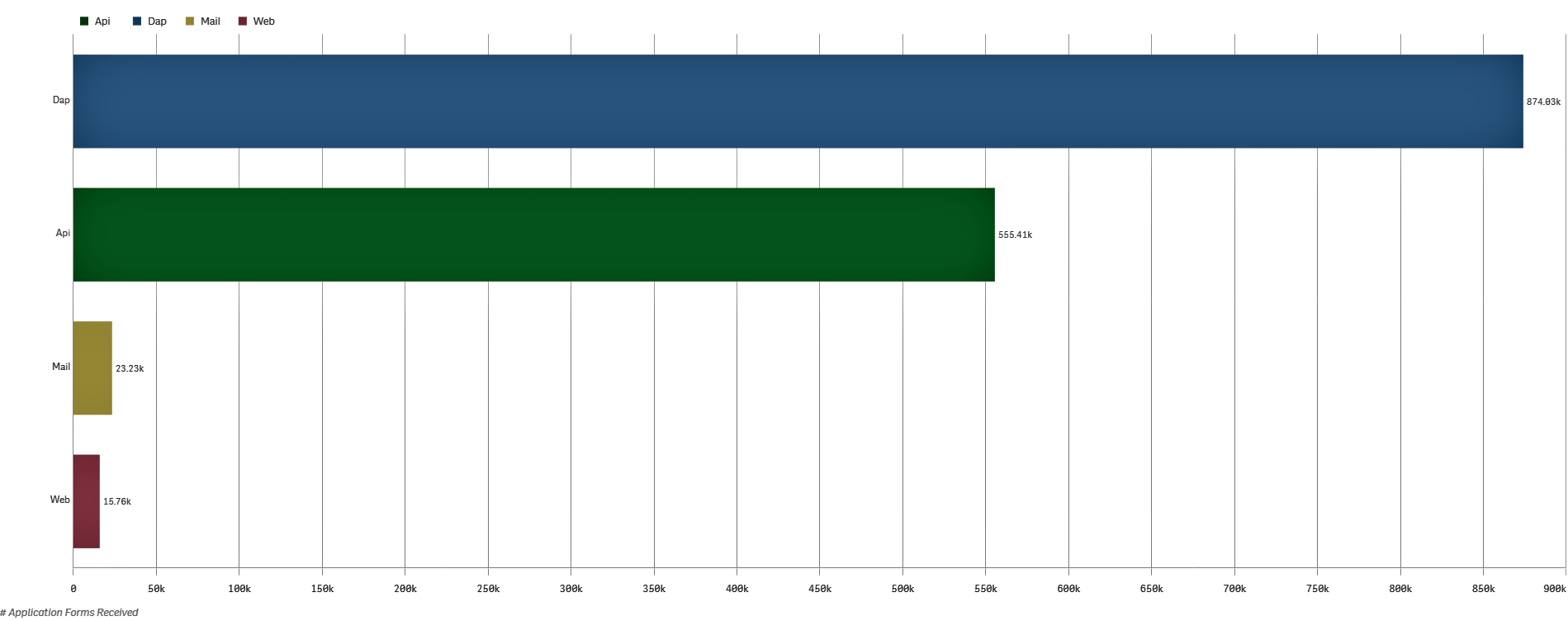 Renewal Form Volume By Received Channel 
March 2022 – February 2023
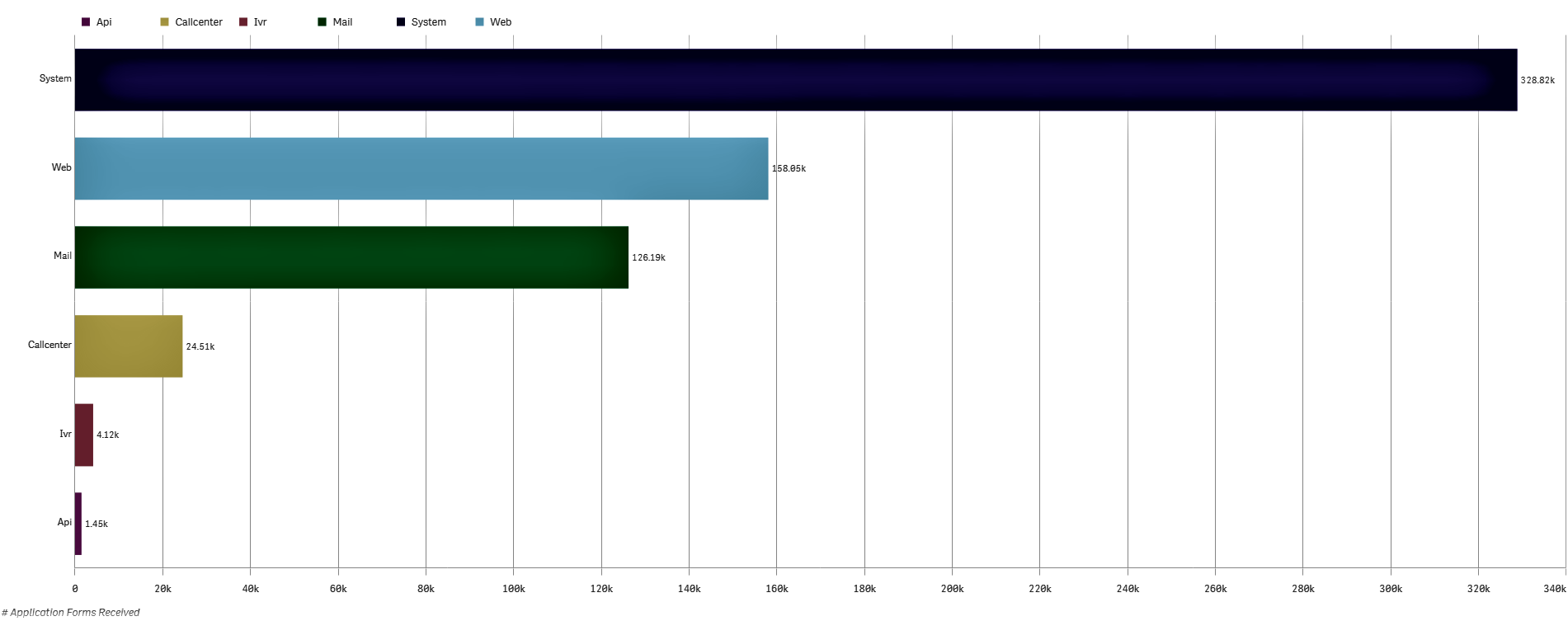 Monthly Inbound Call Volumes – English & SpanishMarch 2022 through February 2023
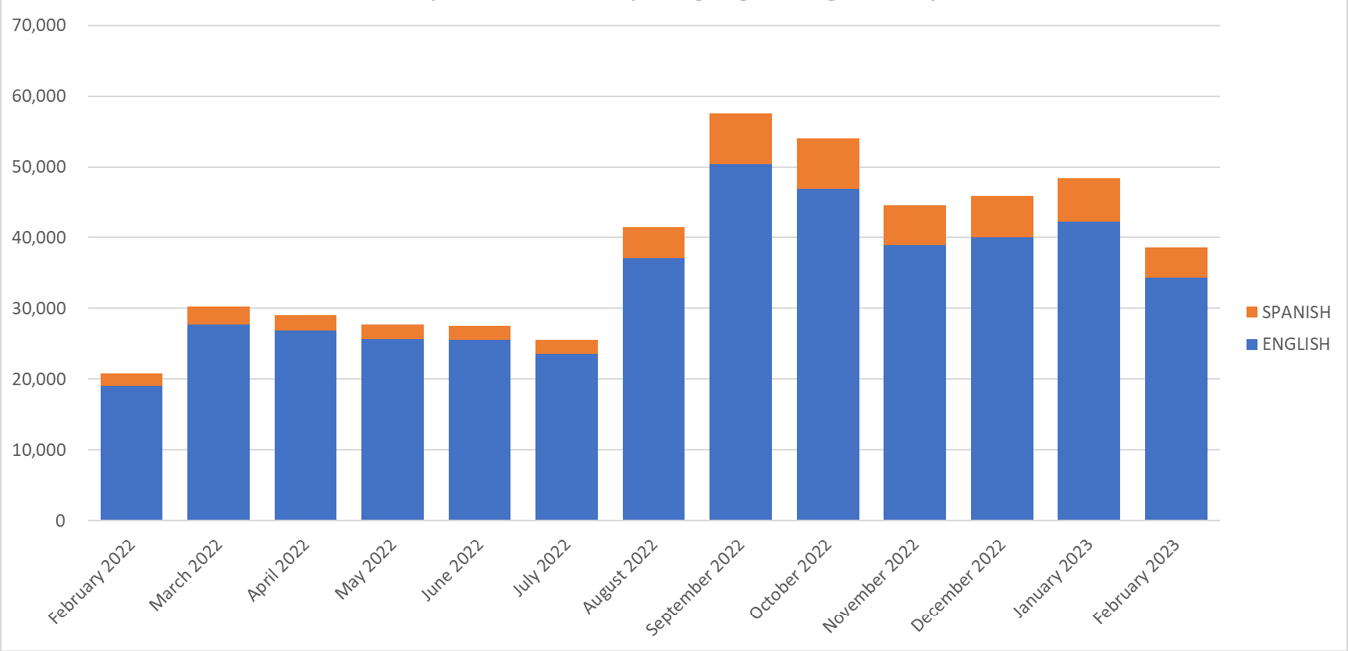 Monthly Inbound Call Volumes – Other Languages
March 2022 through February 2023
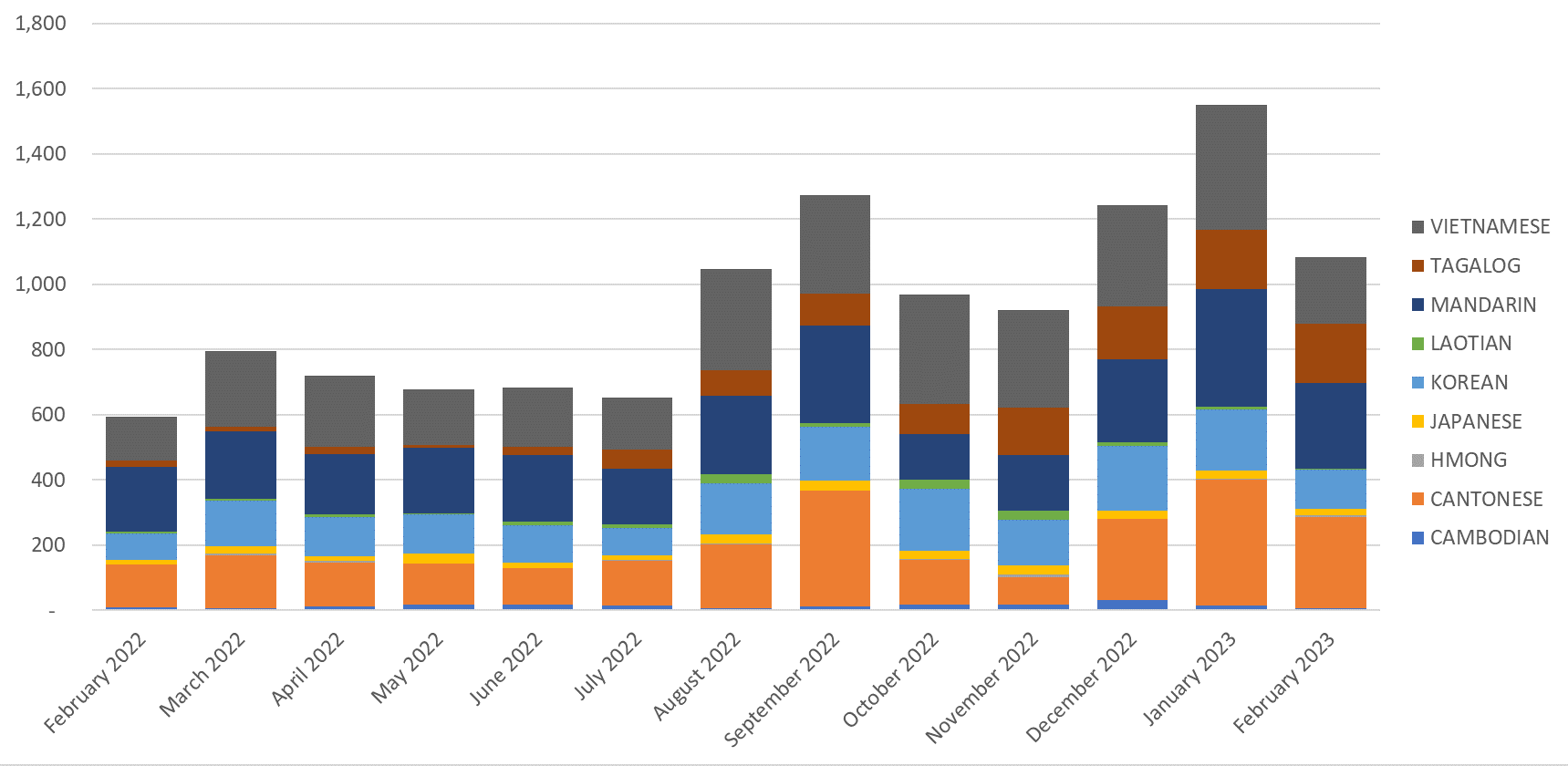